Tiếng Việt
Bài 127: oang - oac
oang
oac
1. Làm quen
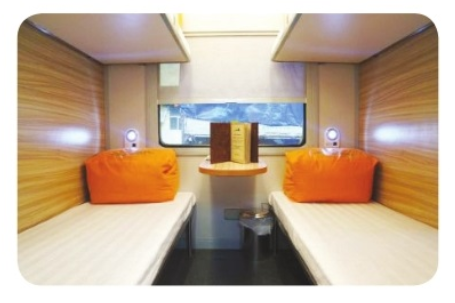 khoang
oang
kh
khờ - oang - khoang
khoang tàu
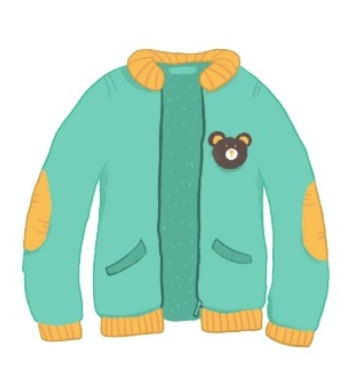 khoác
kh
oác
khờ - oac - khoac 
– sắc - khoác
áo khoác
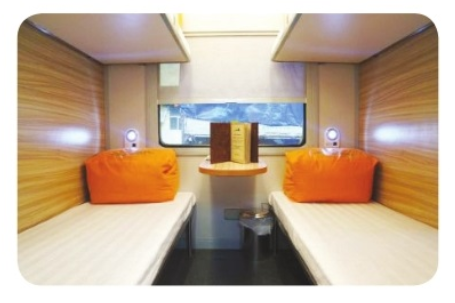 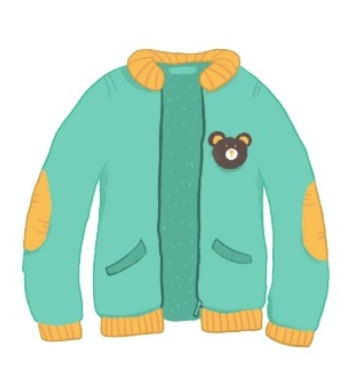 khoang tàu
áo khoác
2. Tiếng nào có vần oang? Tiếng nào có vần oac?
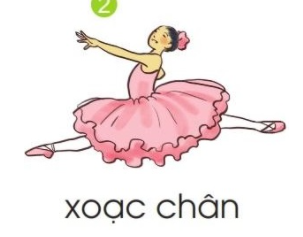 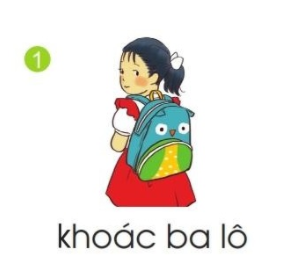 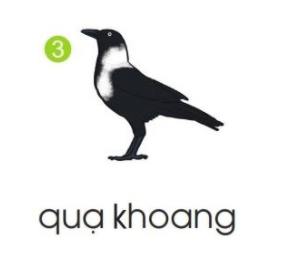 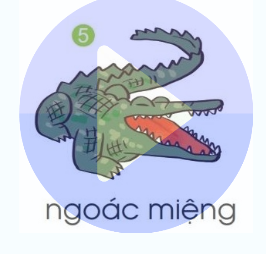 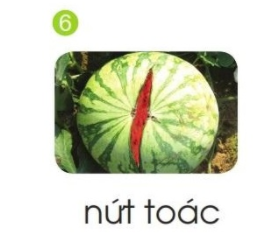 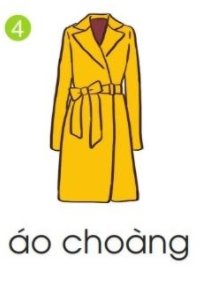 5. Tập viết
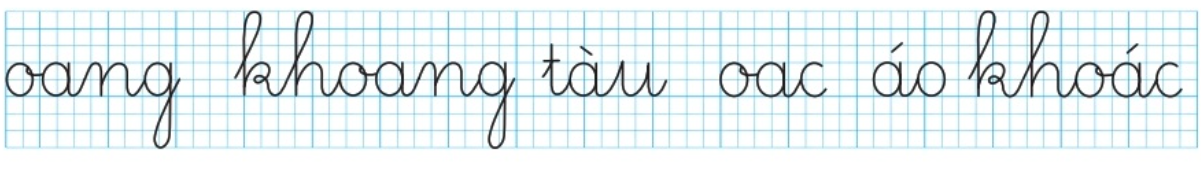